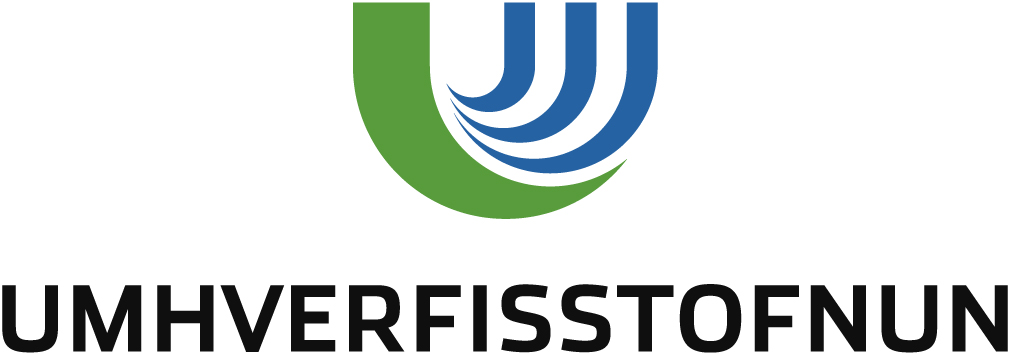 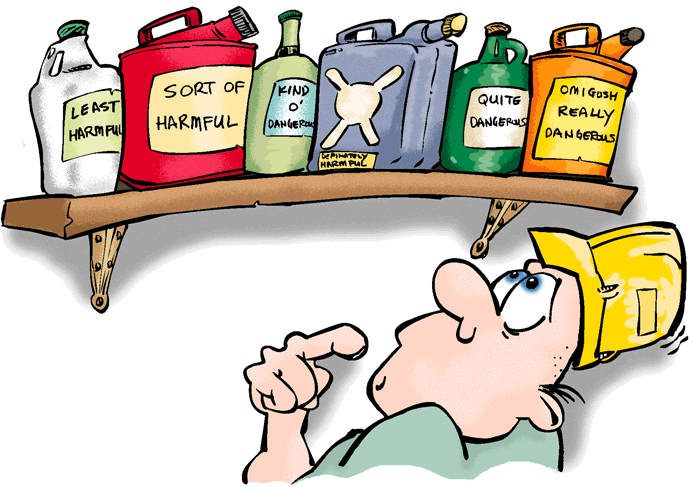 Efnasúpan- um efnamál og Svaninn
Ráðstefna Svansins 14. nóvember 2012
Bergþóra Hlíðkvist Skúladóttir
Sérfræðingur hjá Umhverfisstofnun
“Efnavörur”
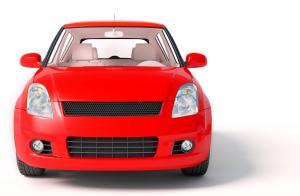 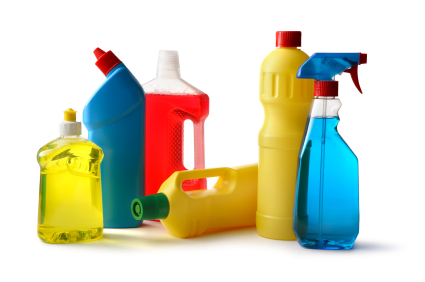 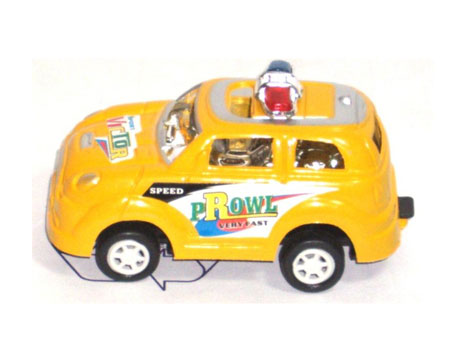 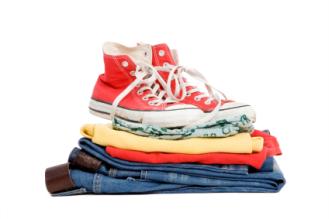 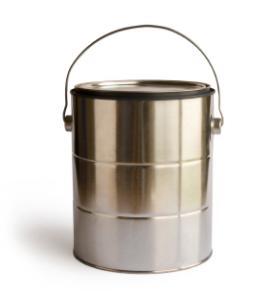 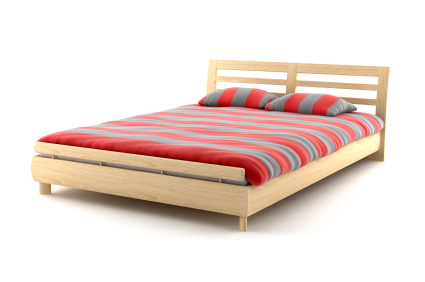 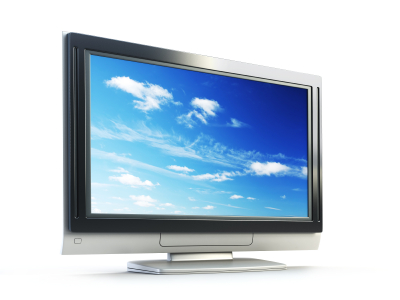 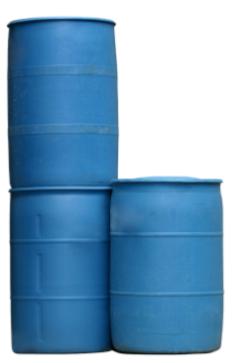 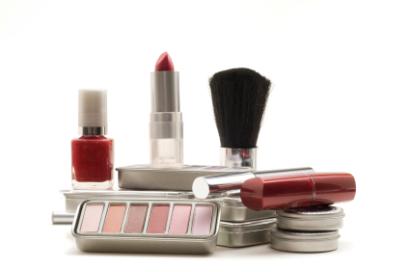 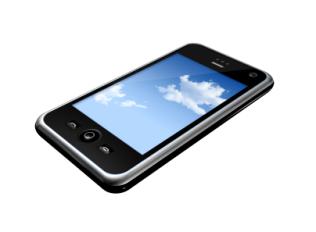 Hvaða efni eru þetta?
Eldtefjandi efni, 
notuð t.d. í raftækjum s.s. tölvum, símum, 
Brómeruð eldtefjandi efni: Hormónaröskun
Rotvarnarefni, 
notuð t.d.  í snyrtivörum
Paraben, hormónaröskun
Mýkingarefni í plasti, 
Fjölbreytt notkun, hægt að móta plastið og gefa því sveigjanleika. 
Þalöt: Hormónaröskun
Efni sem hrinda frá sér raka og óhreinindum, 
notuð t.d. í útivistarfatnaði, bökunarpappír/skyndibitapappír
PFC, hamla mótefnasvörun í bólusetningu ungbarna
Slitsterk plastefni  
notuð t.d. í raftækjum, gólfefnum (epoxý) og málningu
BPA (BisfenolA), Hormónaröskun, offita?, efnaskipti skjaldkirtils.
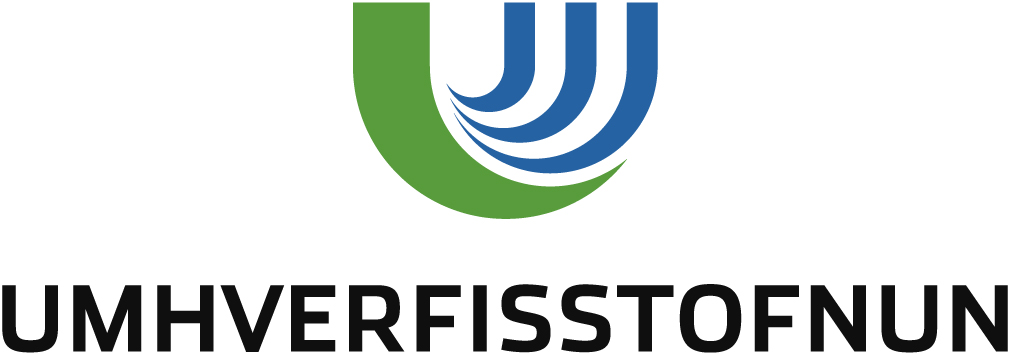 Skaðleg áhrif
Óútskýrð aukning hefur orðið í tíðni sjúkdóma sem ekki eru smitandi
Rakið til umhverfisþátta
Efna, mataræðis/næringar, lyfja, stress, lofslags, sýkingar, ofl.
Um 30% sjúkdóma í USA
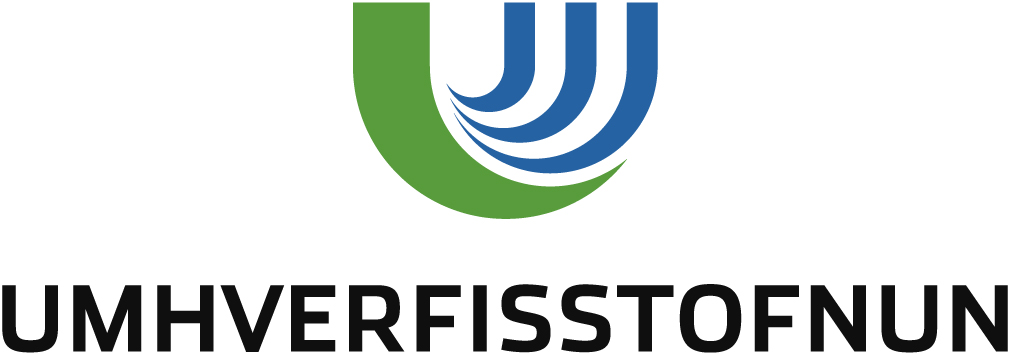 Nýr veruleiki
Efnin eru ekki bara í efnaverksmiðjunni
Við berum öll okkar eigin „byrði“ af eiturefnum
Í blóði, þvagi, fitu og brjóstamjólk
287 kemísk efni hafa fundist í naflastreng!
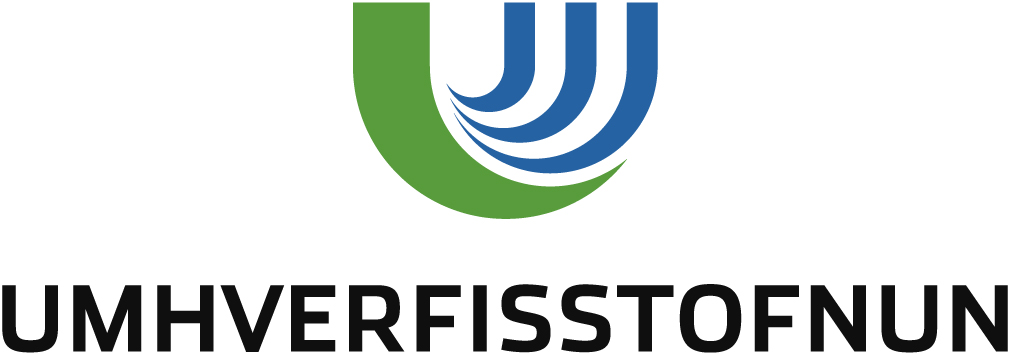 Af hverju eru efnin ekki bönnuð?
Mörg bönnuð
Brotna seint/ekki niður
REACH í Evrópu frá 2006
Áhættumat og skráning
Mikil vinna
Bann og útskiptiregla
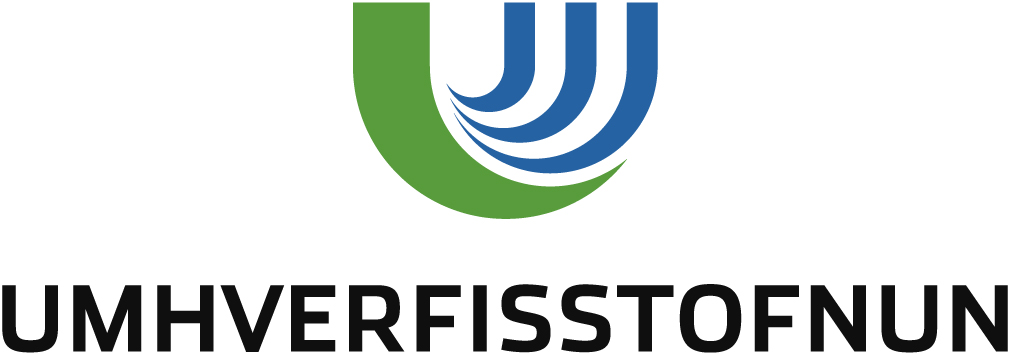 Flækjustigið - kokteiláhrif
Skaðleg verkun í mjög lágum styrk
„Hormónastyrkur“
Tæknilegar áskoranir
Kokteiláhrif
Efni í hlutum – ekki bara efnablöndur
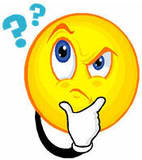 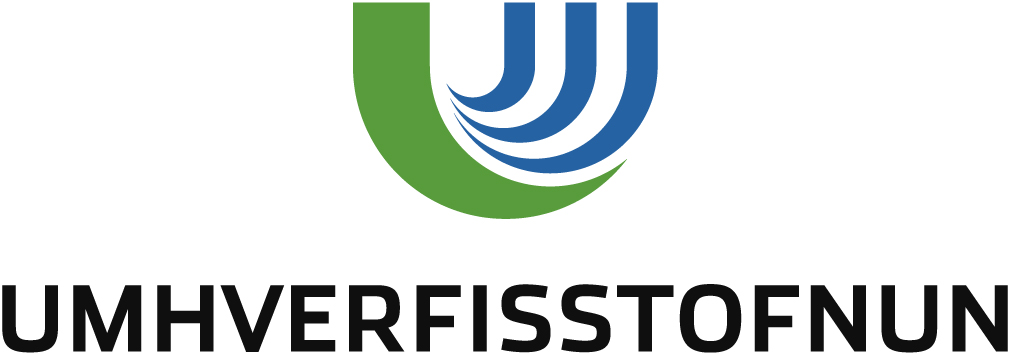 Skref fram á við
Efni virða ekki landamæri
Lönd og ríki verða að vinna saman að lausn mála
Samstarf innan Evrópu
Efnastofnun Evrópu
RAPEX tilkynningakerfi - ólöglegar vörur á markaði
leikföng, skartgripir, snyrtivörur
RAPEX-China
Samstarf Norðulandaþjóða
Ein rödd út á við?
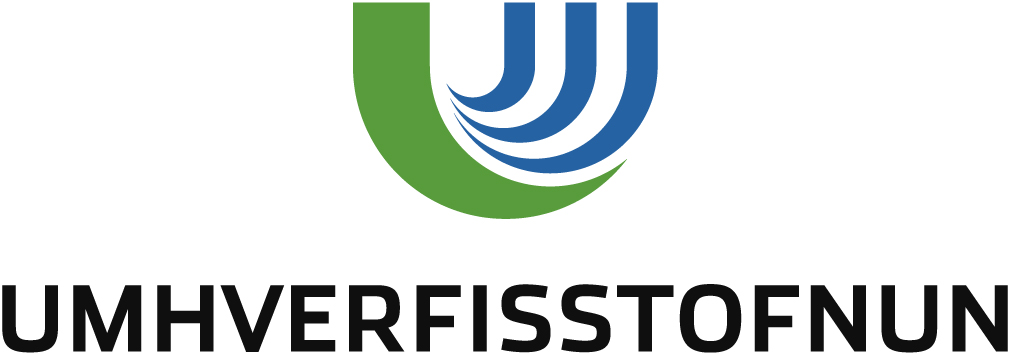 www.grænn.is
Efnamál eru flókin
Mikilvægt að miðla skýrum skilaboðum til neytandans
www.grænn.is
Góð ráð á mannamáli
Umhverfisvottun mikilvæg
Veljum Svansmerkt!
NJÓTUM UMHVERFISINS OG STÖNDUM VÖRÐ UM ÞAÐ SAMAN